Zrážky častíc
Rovnovážny stav plynu nastáva v dôsledku zrážok častíc. I v prakticky ideálnom plyne, keď typicky sa molekuly nachádzajú ďaleko od seba a pri počítaní energie plynu nemusíme zarátavať potenciálnu energiu vzájomnej interakcie molekúl, dochádza pri náhodnom blízkom priblížení molekúl k zrážkam.

Uvedieme si teraz niekoľko technických vecí, ktoré sa používajú pri teoretickom popise zrážkových procesov.

Postupne si priblížime pojmy
stredná doba medzi zrážkami
stredná voľná dráha
účinný prierez zrážky
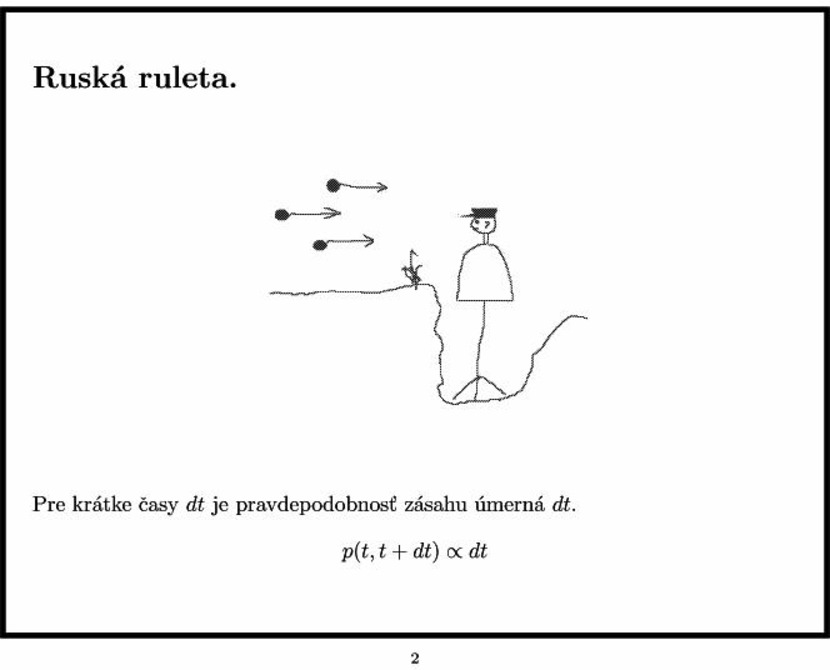 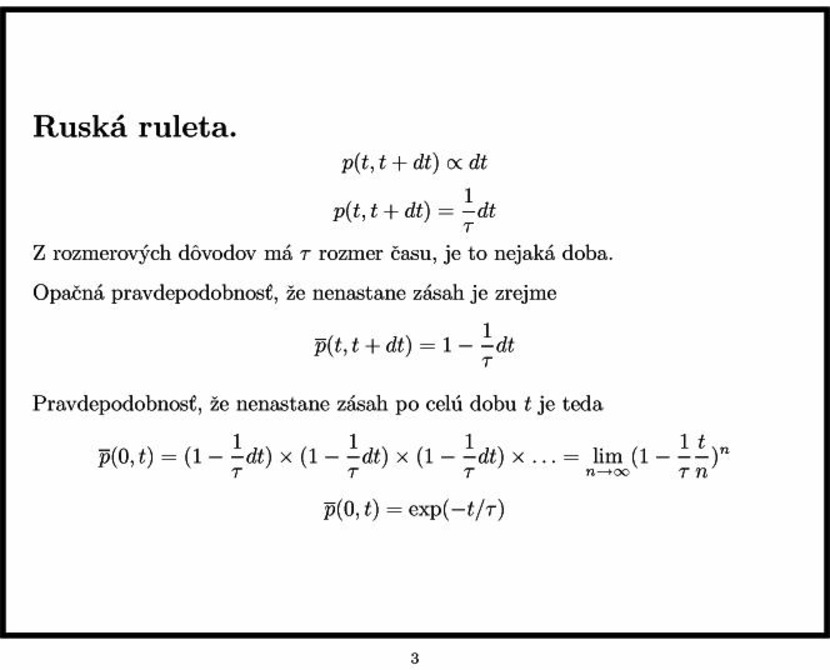 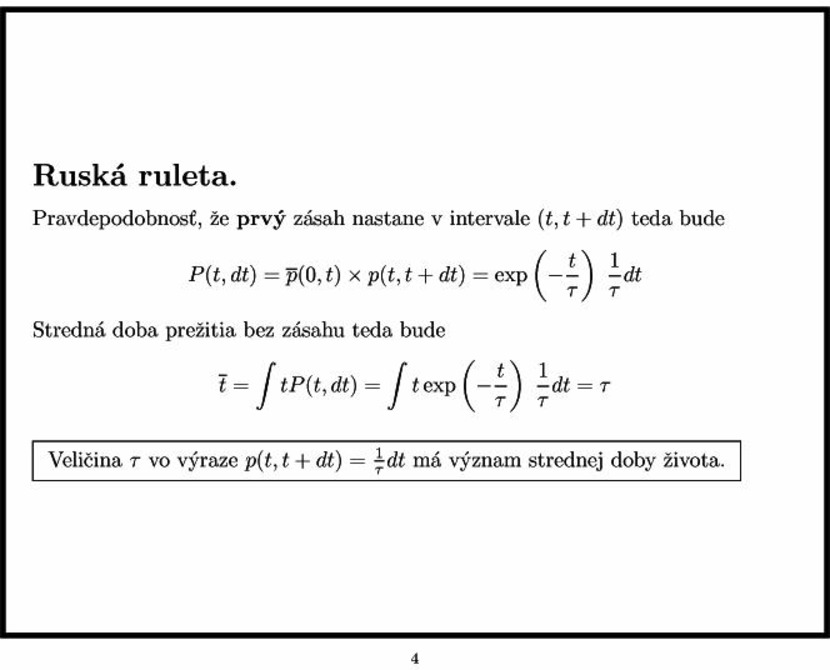 Stredná doba medzi zrážkami molekúl
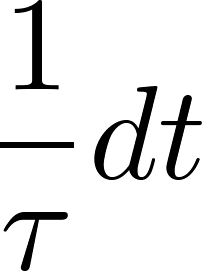 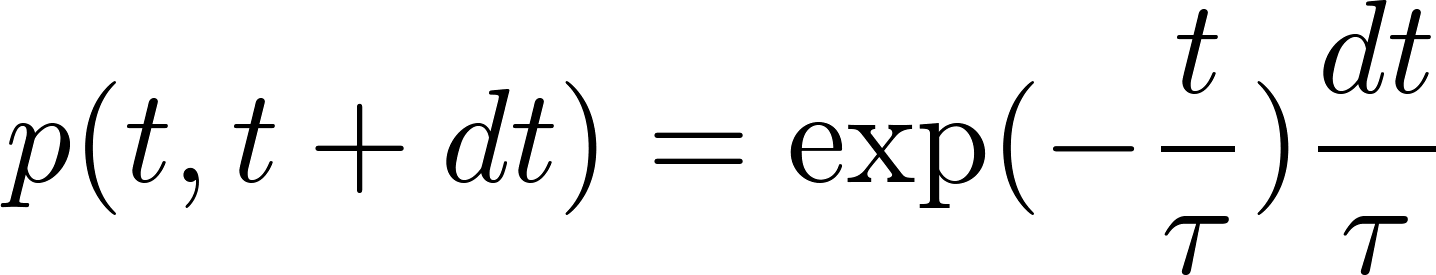 Stredná voľná dráha
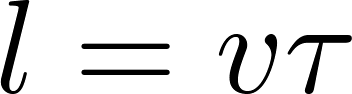 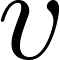 Napíšte rovnicu adiabaty
Čo je Poissnova konštanta v rovnici adiabaty?
Vysvetlite kvalitatívne prečo kvapalina má povrchovú hostutu energie.
Ako súvisí hustota povrchovej energie a kapilárna sila na jednodtku dĺžky čiarového rozhrania
Ako osmotický tlak súvisí s  osmózou a inverznou osmózou.
Vyjadrite pravdepodobnosť zrážky častice v krátkom okamihu dt
Aký je fyzikálny význam časovej konštanty  vo vzťahu pre pravdepodobnosť zrážky častice v krátkom okamihu dt
Účinný prierez pre „šťuknutie detektorov“
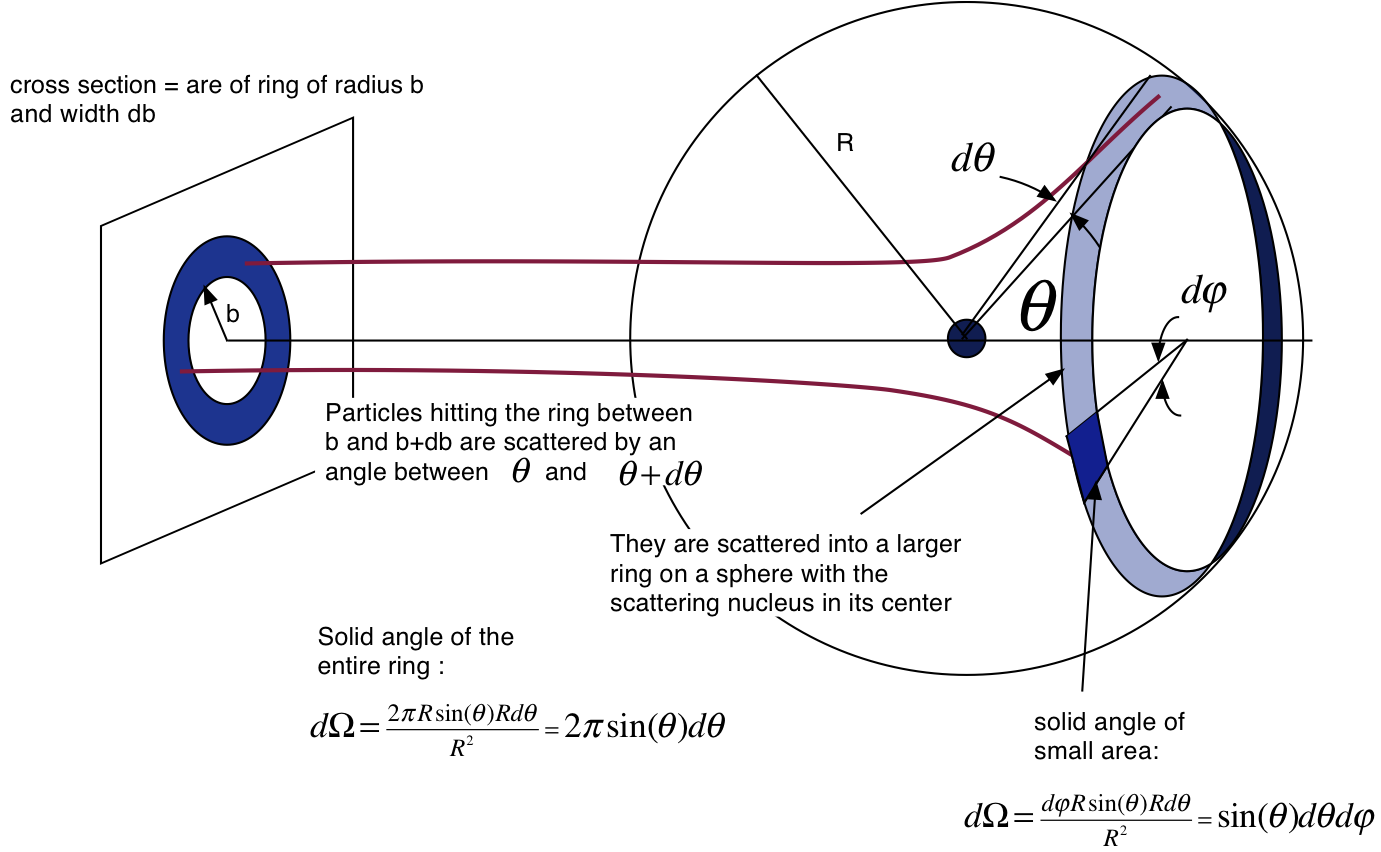 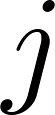 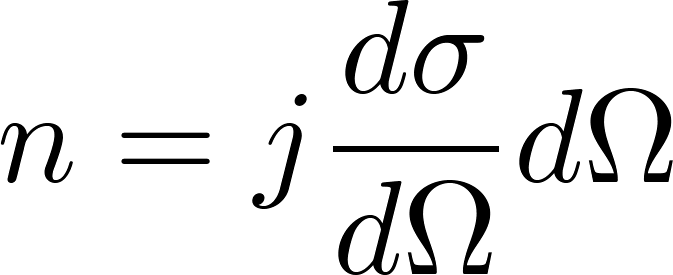 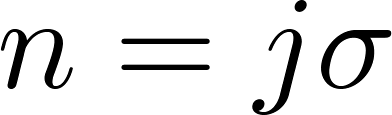 8
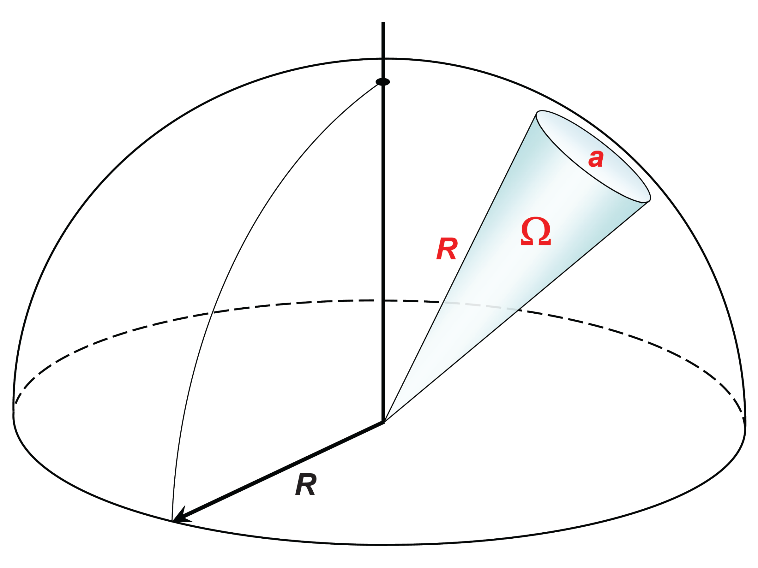 Priestorový uhol
jednotka steradián
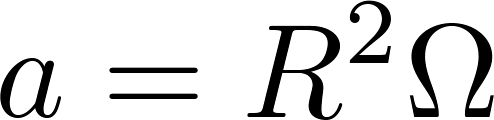 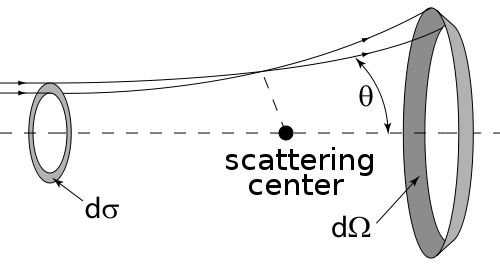 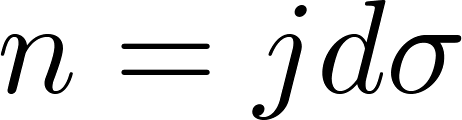 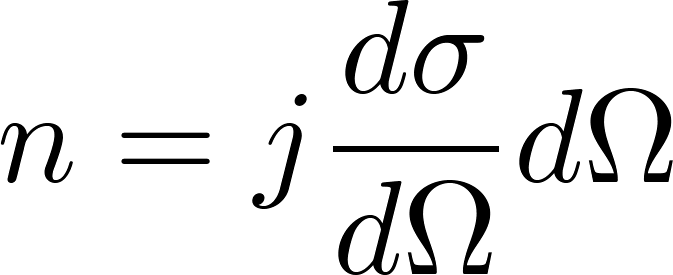 Totálny účinný prierez
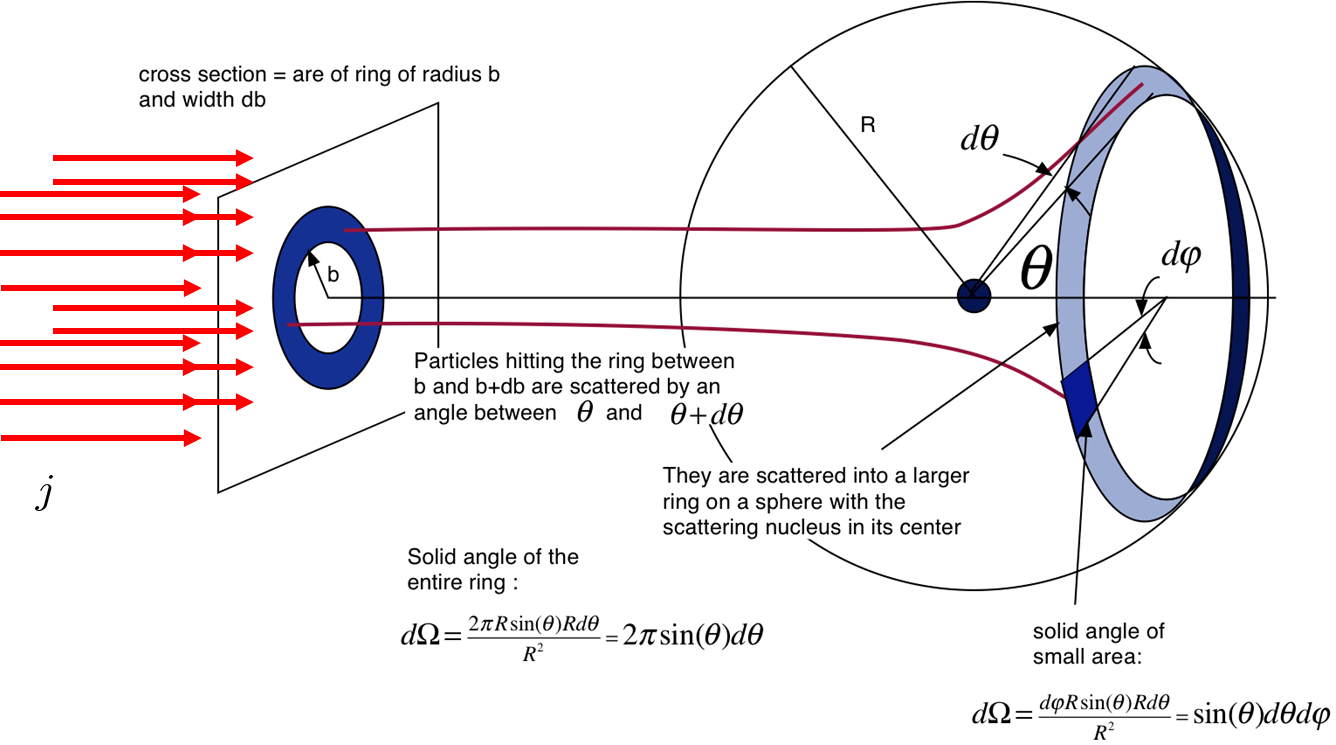 Keby som detektormi pokryl celú sféru okolo terča, okrem maličkej plôšky v priamom smere, kam idú projektily ktoré „nenarazili“ potom príslušný počet šťuknutí detektorov je vyjadrený tiež nejakou plochou na myslenej rovine kolmej na zväzok projektilov
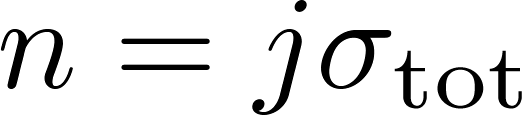 Odhad strednej voľnej dráhy v plyne z účinného prierezu
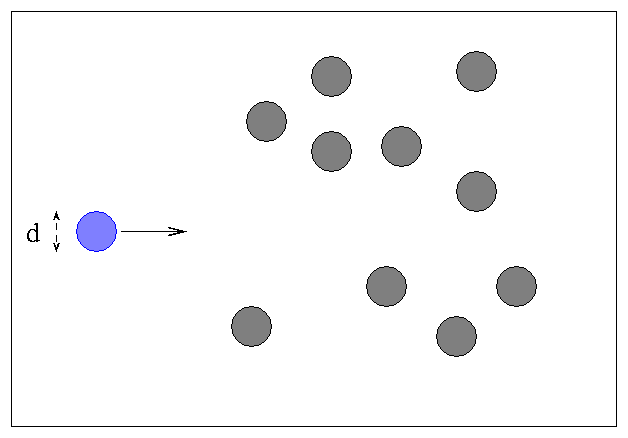 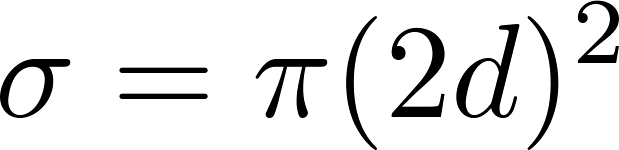 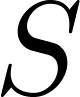 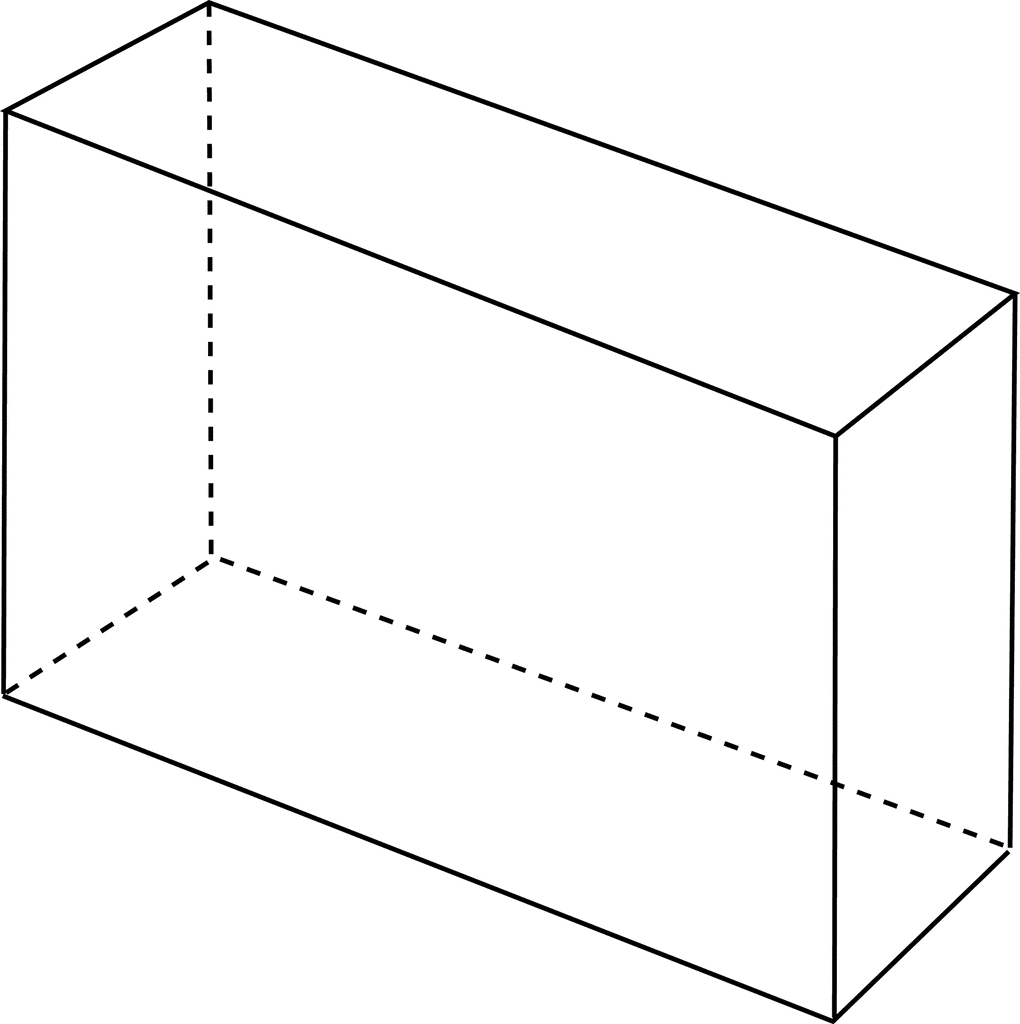 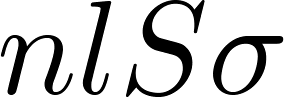 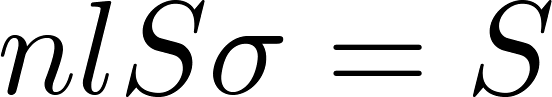 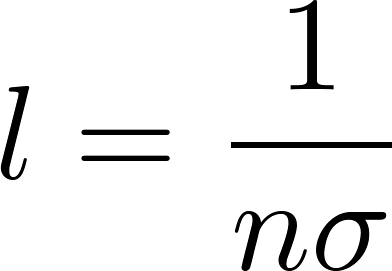 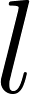 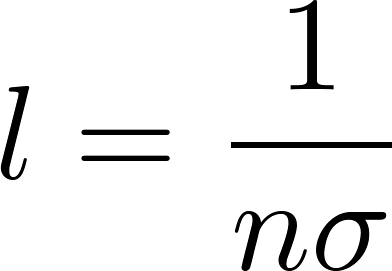 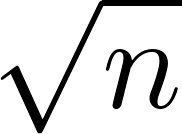 13
Tu je „teória“ opitého námorníka
Rovnica pre jedného námorníka znie (pre n-tý krok)
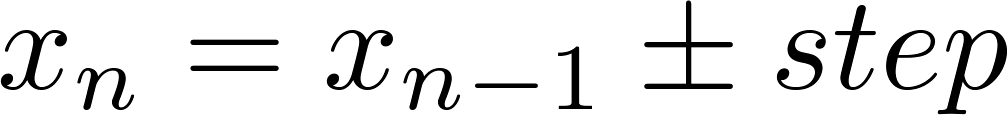 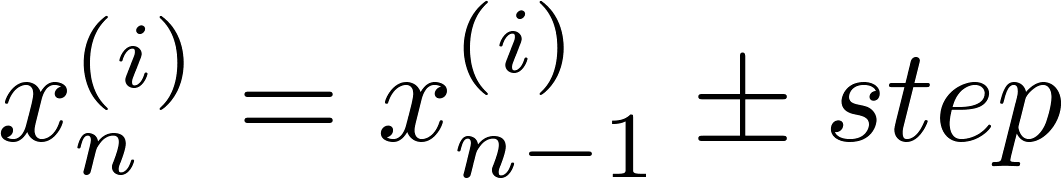 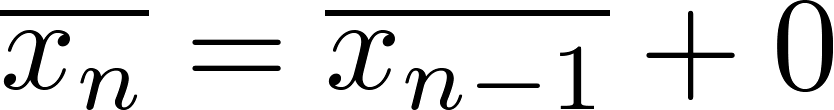 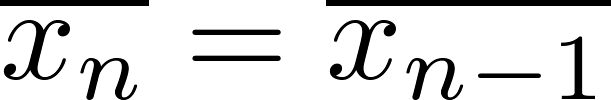 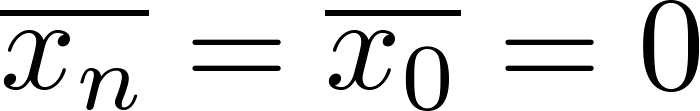 Teda v stredná poloha námorníka je „v krčme“. Informačne bohatší vzťah dostaneme, keď rovnice námorníkov najprv umocníme na druhú.
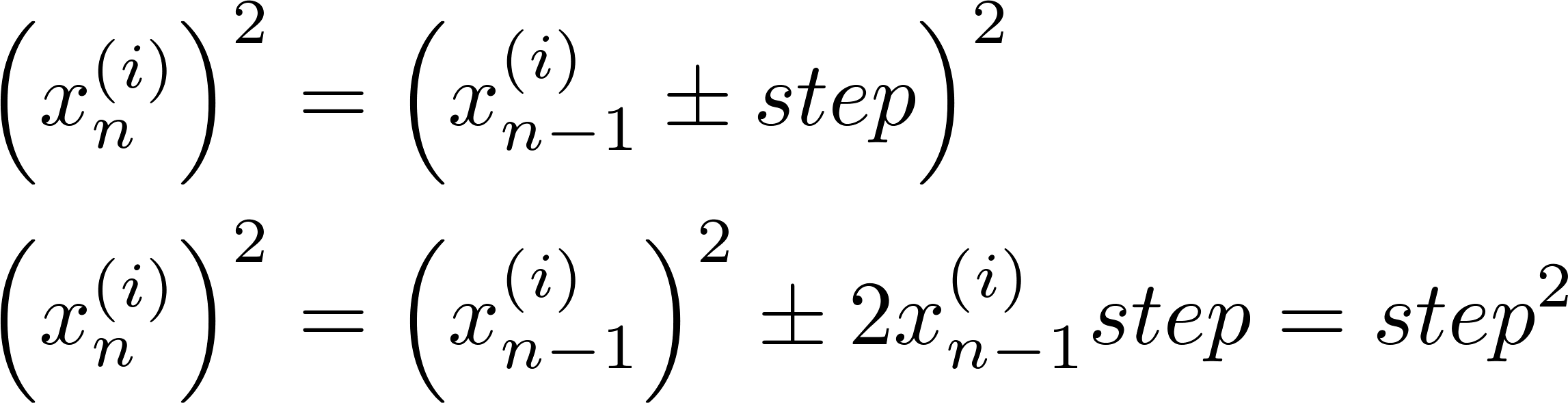 Po sčítaní a vydelení počtom dostaneme
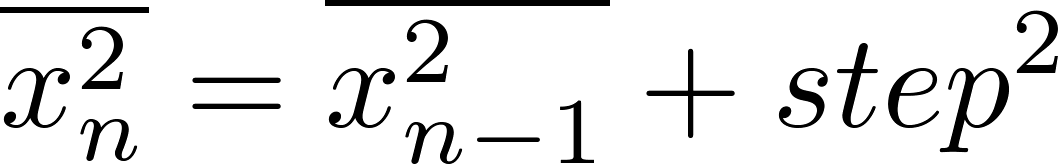 Riešením tohto rekurzívneho vzťahu je
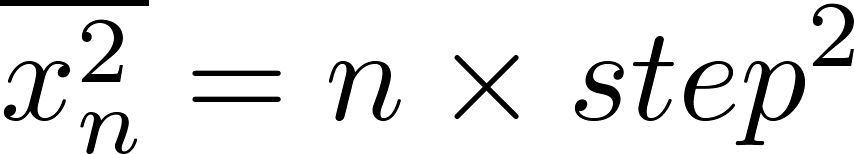 Difúzia molekúl
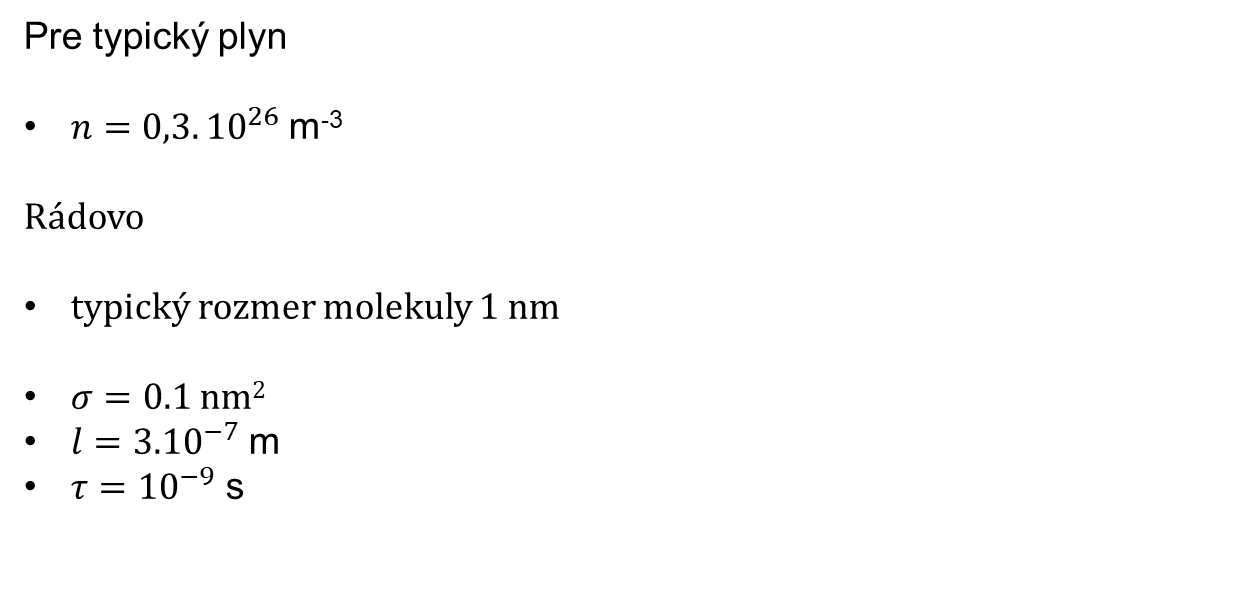 Aplikácie
17